CORSO PREPARAZIONE ESAME DI ABILITAZIONE
LEZIONE SUL CODICE DEONTOLOGICO
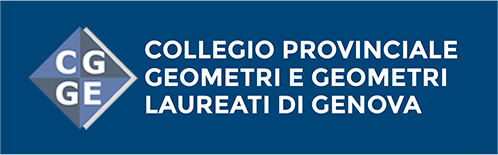 CODICE DEONTOLOGICO
COSA è IL CODICE DEONTOLOGICO
Il codice deontologico risponde alla finalità di individuare, seppure in modo non esaustivo, la condotta a cui i professionisti devono conformarsi allo scopo di rispettare i principi generali di etica professionale
Il codice ……attribuisce ai Consigli dei Collegi il compito di assicurarne il pieno rispetto attraverso l’esercizio del potere disciplinare nei confronti degli iscritti all’Albo.
COME è COMPOSTO
ARTICOLI
TITOLI
Il CODICE si compone di 28 articoli suddivisi IN cinque titoli
Titolo I      Dei principi generaliTitolo II     Della condottaTitolo III   Della prestazioneTitolo IV   Sanzioni disciplinariTitolo V     Disposizioni finali.
TITOLO I – dei principi generali
SEZIONE I - ambito
L’osservanza delle regole deontologiche non esime il geometra dal rispetto dei principi di etica professionale non espressamente codificati
Le violazioni delle norme che regolano l’esercizio della Professione possono determinare l’applicazione di sanzioni disciplinari, in proporzione alla gravità dei fatti
TITOLO I – dei principi generali
SEZIONE II – prestazione d’opera intelettuale
Il geometra … esercita l’attività professionale secondo.
“scienza” ovvero preparazione, competenza e capacità professionale a servizio del committente
“coscienza” ovvero onestà, imparzialità e disinteresse nel consigliare ed assistere il committente
“diligenza” ovvero il comportamento secondo i principi di lealtà, correttezza, trasparenza e tutela dei legittimi interessi dei committenti.
Titolo ii – della condotta
Sezione i – dei valori sociali
il geometra deve conformare la propria condotta: ai principi di indipendenza di giudizio, di autonomia professionale e di imparzialità
Il geometra deve curare l’aggiornamento della propria preparazione professionale
Il geometra deve astenersi dall’esercitare attività incompatibili con la professione di geometra libero professionista
Il geometra deve avere apposita polizza assicurativa
TITOLO II – DELLA CONDOTTA
Sezione II  - Della sleale concorrenza 
Il geometra deve astenersi dal compiere atti di concorrenza sleale QUALI:
a) la riduzione sistematica dell’onorario
b) qualunque attività volta a procacciare clienti
c) l’impiego di qualunque altro mezzo scorretto o illecito volto a procurarsi la clientela in spregio al decoro e al prestigio dellA CATEGORIA
Il geometra pubblico dipendente, con rapporto di lavoro a tempoparziale, è tenuto al rispetto dei limiti disciplinati dal rapportod’impiego
TITOLO II – DELLA CONDOTTA
Sezione III  - Della pubblicità 
Nell’esercizio della professione è consentita al geometra la pubblicità informativa
Il geometra è inoltre tenuto ad informare tempestivamente il collegio provinciale o circondariale della partecipazione o collaborazione, quale geometra professionista, a trasmissioni o rubriche radio-telefoniche 
E’ ammesso che il geometra utilizzi la rete internet per fornire esclusivamente le informazioni la cui conoscenza corrisponde all’interesse del pubblico. In tal caso deve comunicare l’indirizzo del relativo sito internet al Consiglio del Collegio il quale potrà effettuare gli opportuni controlli.
TITOLE II – DELLA CONDOTTA
Sezione IV - Rapporti con i colleghi 
Nei rapporti con i colleghi, il geometra deve comportarsi secondo i principi di correttezza, collaborazione e solidarietà IL GEOMETRA NON DEVE:
esprimere, alla presenza del cliente, valutazioni critiche sull’operato o sul comportamento in genere del collega
proseguire l’esecuzione di prestazioni oggetto di incarico conferito ad un collega, senza preventivamente informarlo
disincentivare o ostacolare in qualunque altro modo la composizione di una controversia tra colleghi per il tramite del Presidente del Collegio o di persona da lui designata;
sottrarsi volontariamente ed in maniera sistematica a scambi di opinioni e di informazioni sull’attività professionale con i colleghi;
Qualora venga a trovarsi in stridente contrasto personale con un collega, egli deve darne immediata notizia al Presidente di Collegio
TITOLO II - DELLA CONDOTTA
Sezione V Rapporti con il consiglio 
Il geometra è tenuto a prestare la più ampia collaborazione al Consiglio del Collegio di appartenenza 
I geometri sono tenuti a partecipare alle assemblee istituzionali del proprio Collegio
il geometra deve altresì:
comunicare al Presidente del Collegio tutte le variazioni dei dati PERSONALI;informare il Presidente del Collegio in merito a problemi di generale rilevanza per la Categoria;segnalare al Presidente del Collegio eventuali difficoltà nei rapporti con gli Uffici Pubblici;rispettare le direttive emanate dal Consiglio Nazionale e/o dal Collegio di appartenenza.
TITOLO II – DELLA CONDOTTA
Sezione VI  -Rapporti con i praticanti 
Nei rapporti con i praticanti il geometra è tenuto all’insegnamento delle proprie conoscenze ed esperienze in materia 
In particolare, il geometra deve favorire l’acquisizione da parte del praticante dei fondamenti teorici e pratici della Professione, nonché dei principi di deontologia professionale.
TITOLO III – DELLA PRESTAZIONE
Sezione I - Dell’incarico 
Il geometra contrae con il committente un’obbligazione avente per oggetto la prestazione d’opera intellettuale
Nel rispetto del principio di libera determinazione del compenso tra le parti, statuito dal Codice Civile la misura del compenso deve essere adeguata all’importanza dell’opera ed al decoro della Professione
Al fine di evitare eventuali danni al committente, il geometra deve riconoscere i limiti delle proprie conoscenze e declinare incarichi per il cui espletamento ritenga di non avere sufficiente dimestichezza. Nell’ipotesi di sopravvenute difficoltà connesse con l’espletamento di una prestazione, egli ha il diritto ed il dovere di accrescere la formazione e/o di chiedere la supervisione agli organi di categoria
TITOLO III – DELLA PRESTAZIONE
Sezione II - Dello svolgimento e formazione continua 
Il geometra deve:
a) svolgere la prestazione professionale, per il cui espletamento è stato incaricato, nel pieno rispetto dello standard di qualità stabilito dal Consiglio Nazionale
 b) mantenere costantemente aggiornata la propria preparazione professionale attraverso lo svolgimento e la frequenza delle attività di informazione, di formazione e di aggiornamento
TITOLO III – DELLA PRESTAZIONE
Sezione III - Della segretezza 
Nell’esercizio della propria attività il geometra è tenuto a mantenere rigorosamente il segreto professionale
A tal fine, il geometra adotta altresì ogni misura necessaria a garantire il rispetto dell’obbligo di riservatezza da parte dei suoi collaboratori, praticanti e dipendenti.
TITOLO III – DELLA PRESTAZIONE
Sezione IV Dei rapporti esterni 
Nei rapporti con gli Uffici Pubblici, le Istituzioni ed professionisti appartenenti ad altre categorie professionali il geometra DEVE RISPETTARE IL Codice di deontologia professionale dei Geometri
Nei rapporti con gli Uffici pubblici e con le Istituzioni il geometra DEVE:a) a rispettare le funzioni che le persone Sono chiamate ad esercitare; b) ad astenersi dall’utilizzare in qualunque forma la collaborazione, eccedente gli obblighi di ufficio, dei dipendenti degli Enti Pubblici e/o Istituzioni ed a non trarre vantaggi in alcun modo da eventuali rapporti personali con esse intercorrenti.
TITOLO III – DELLA PRESTAZIONE
Sezione V  -  Dei rapporti con i committenti
Nei rapporti con i committenti il geometra è tenuto a stabilire con precisione ogni dettaglio in merito all’attività da svolgere. In particolare è tenuto a:a) concordare e definire, preventivamente, l’adempimento costituente oggetto dell’incarico b) in caso di più parti interessate, ragguagliare i committenti in merito alla sopravvenuta sussistenza di interessi contrapposti c) non eccedere nella gestione degli interessi rispetto ai limiti dell’incarico ricevuto; d) astenersi dall’espletare attività professionale in contrasto con le risultanze di una prestazione già eseguita CHE POSSA ARRECARE danno
TITOLO IV – SANZIONI DISCIPLINARI
Ferme restando le sanzioni amministrative, civili e penali previste dalla normativa vigente, per la violazione delle prescrizioni contenute nel presente codice deontologico sono applicabili le sanzioni disciplinari, proporzionalI alla gravità della violazione commessa, CHE sono:
a) l’avvertimentob) la censurac) la sospensioned) la cancellazione
TITOLO V – DISPOSIZIONI FINALI
Le fattispecie regolate dalle precedenti disposizioni costituiscono esemplificazione dei comportamenti ricorrenti con maggiore frequenza nella prassi. Pertanto, l’ambito di applicazione delle sanzioni di cui sopra non è limitato esclusivamente a tali fattispecie ma si estende alla tutela di tutti principi generali di deontologia professionale.